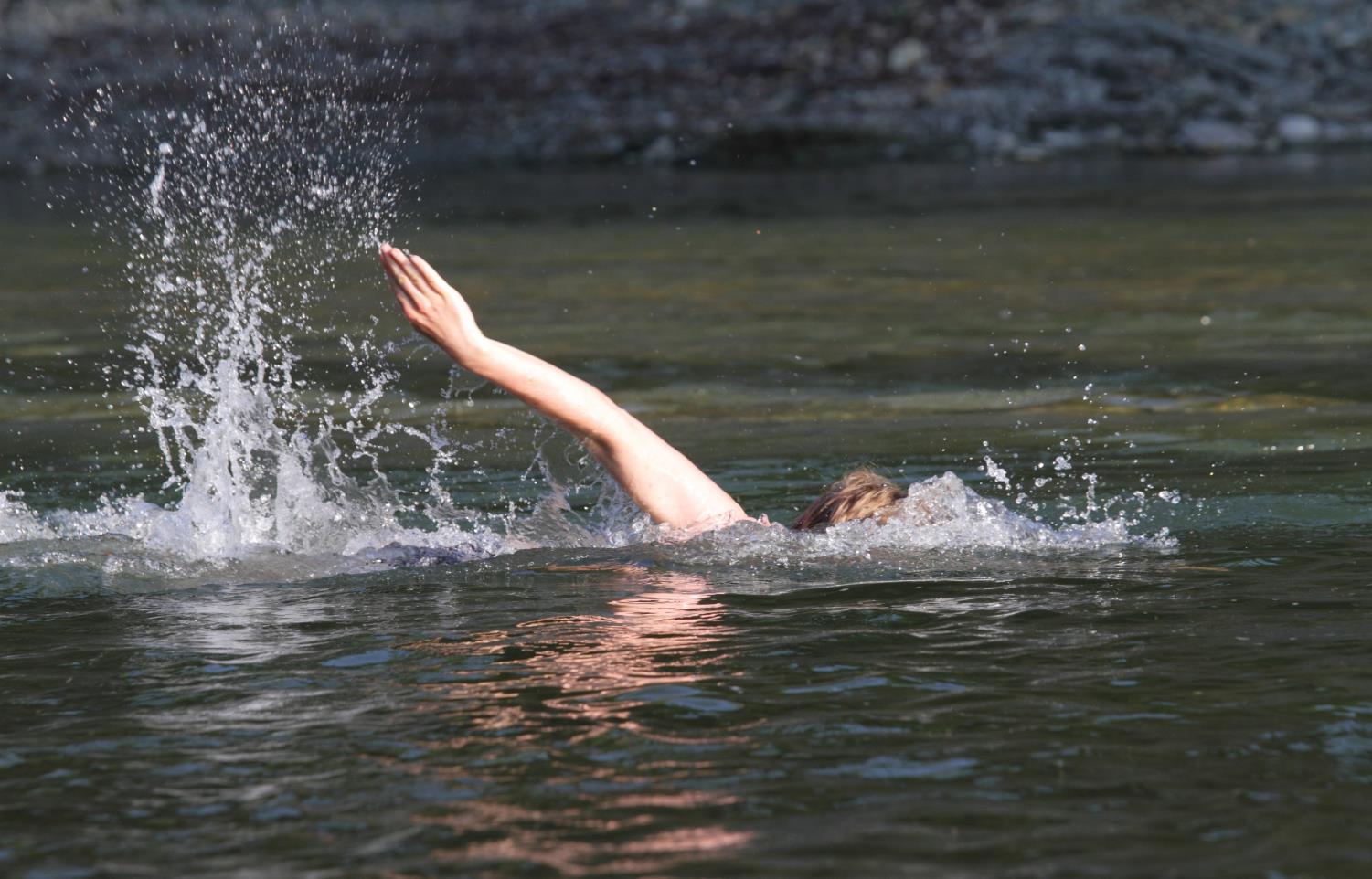 PROJEKT LAS SSD    Trajnostna obogatitev                                          Krajinskega parka                               Ribnik Vrbje                                                                                                FOTO NATEČAJ                            Vode Spodnje Savinjske doline
PODELITEV, 23.12.2013, Žalec
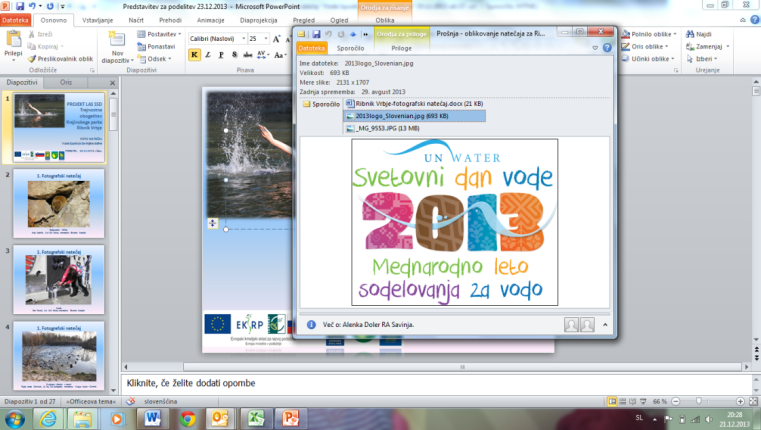 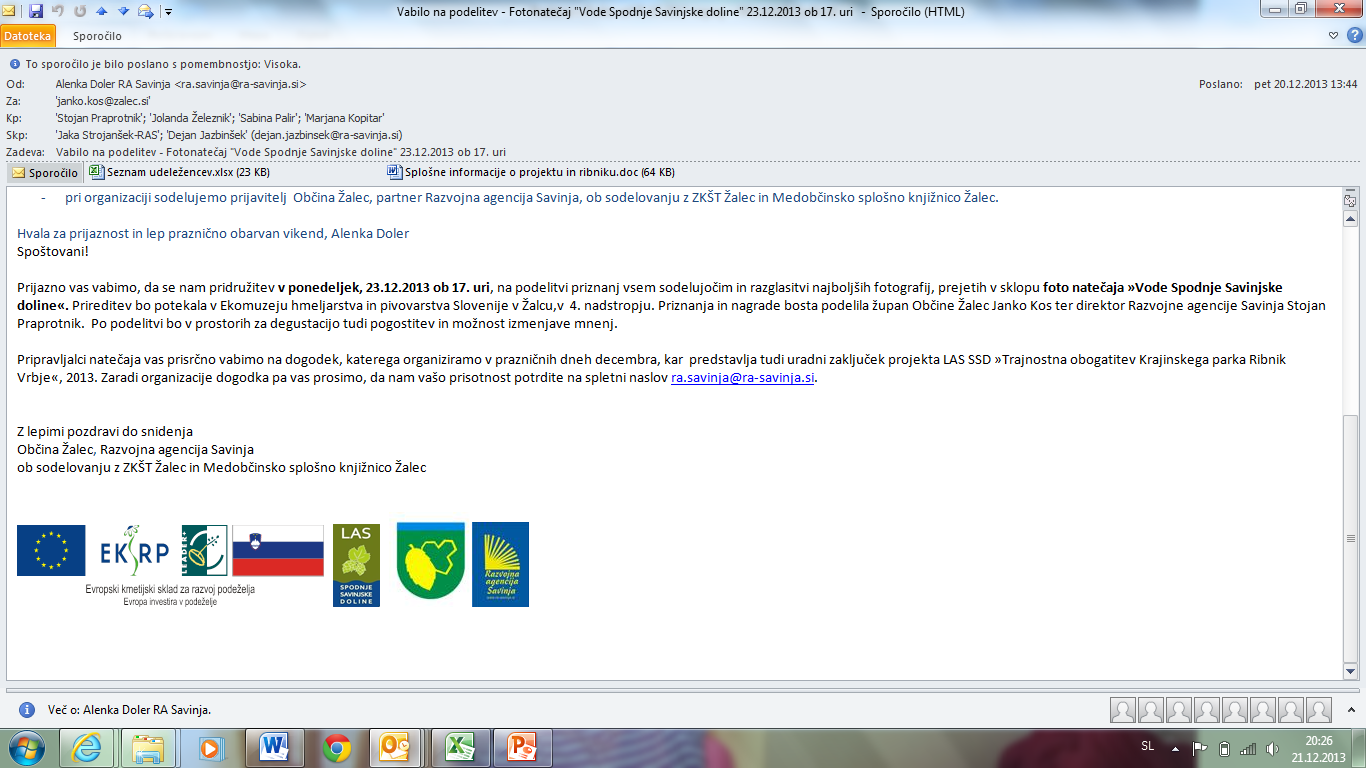 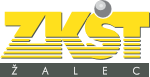 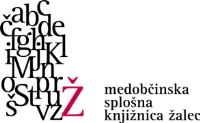 Osnovnošolca OŠ Petrovčementorica Mojca Šon
1. Larisa Žagar Slemenšek, 5. razred
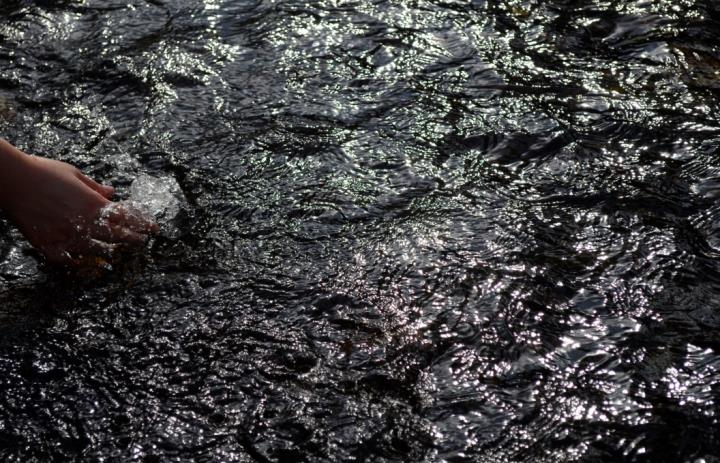 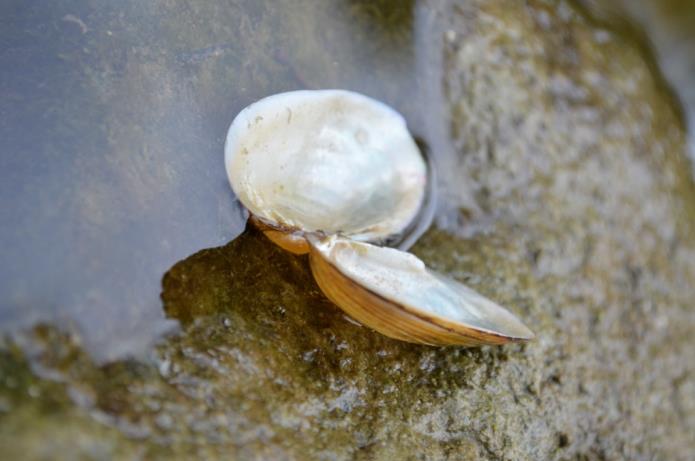 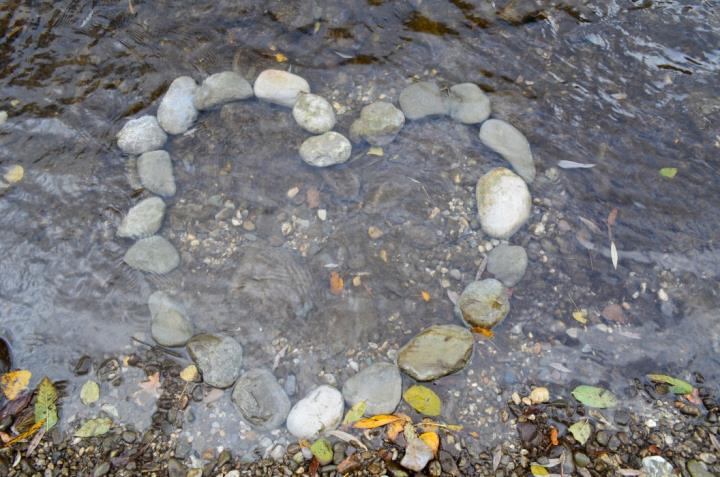 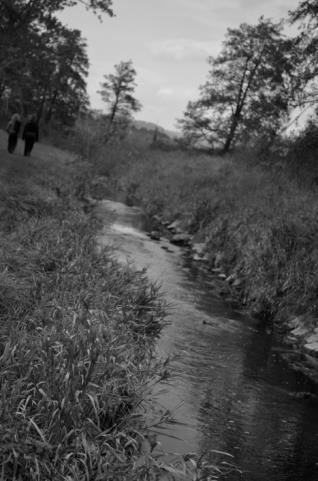 2. Tomaž Maroh, 14 let
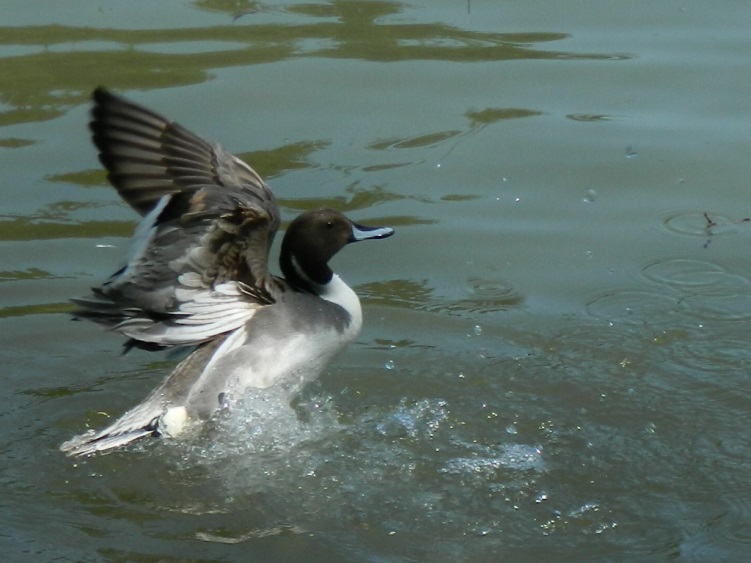 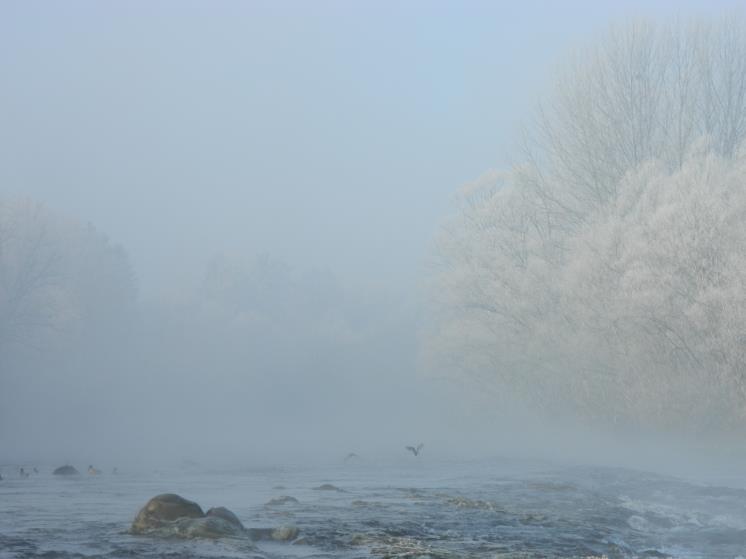 Osnovnošolci OŠ Polzelamentorica Danica Gobec
3. Tjaša Likeb, 13 let
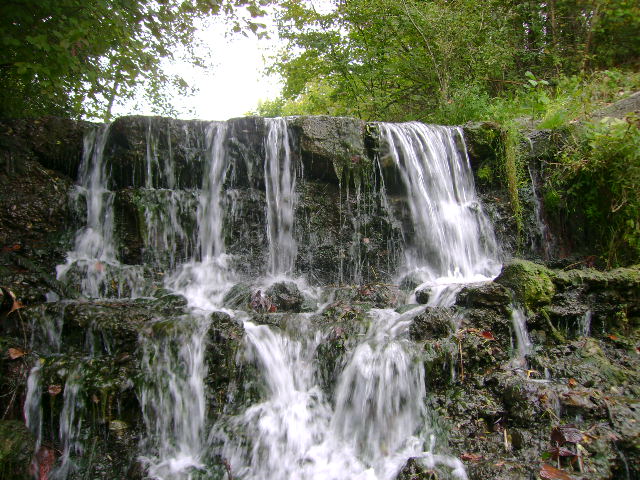 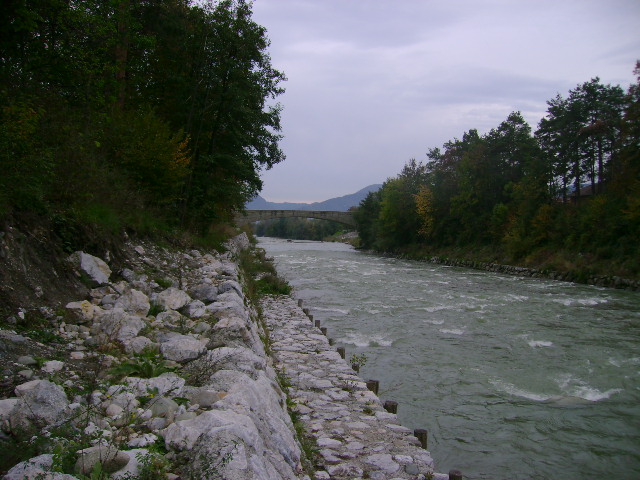 4. Rok Lešnik, 13 let
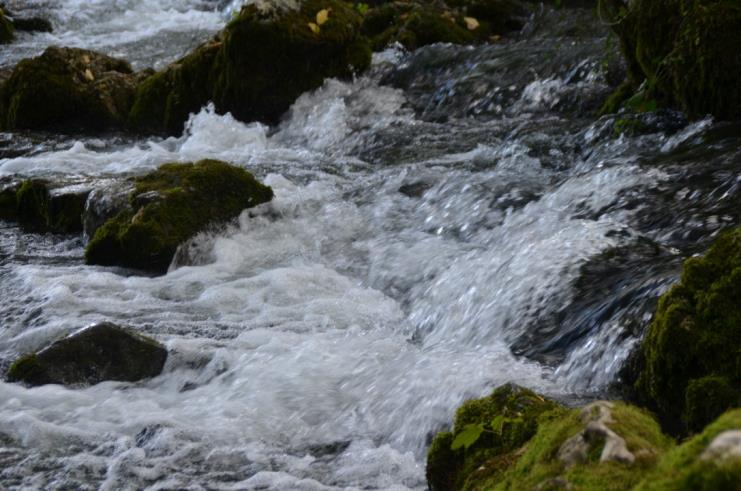 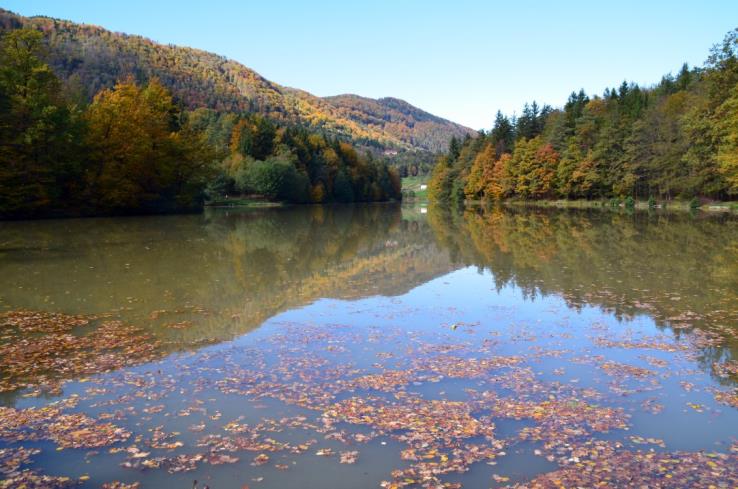 5. Nana Petrovič
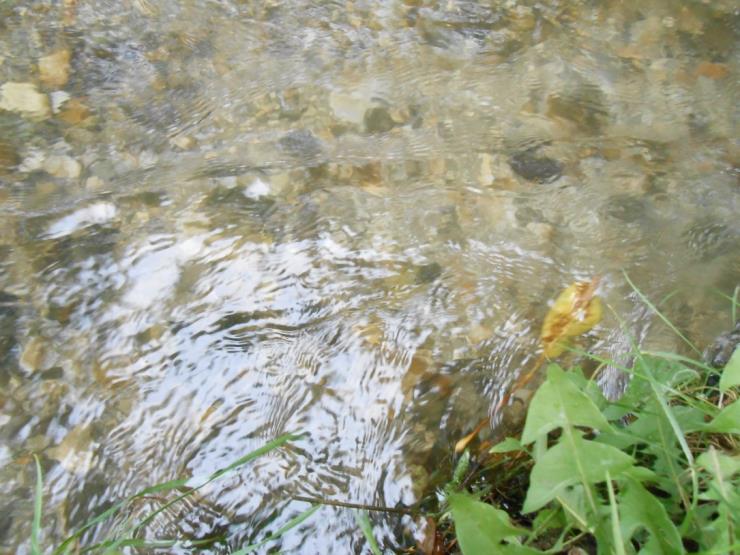 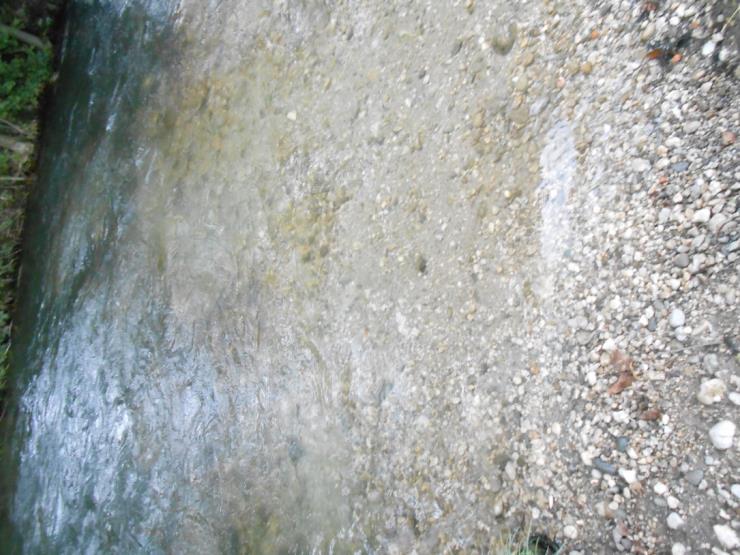 Osnovnošolci POŠ Tabor (foto krožek)mentorica Marija Završnik
6. Anja Vranič
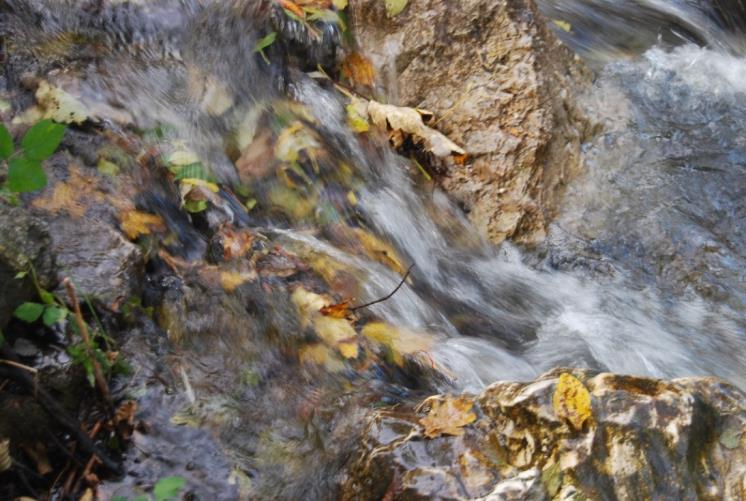 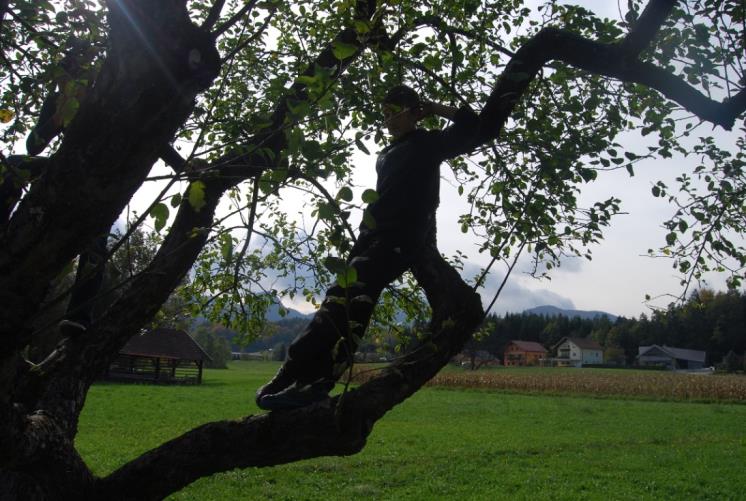 7. Luka Vehovar Pavček
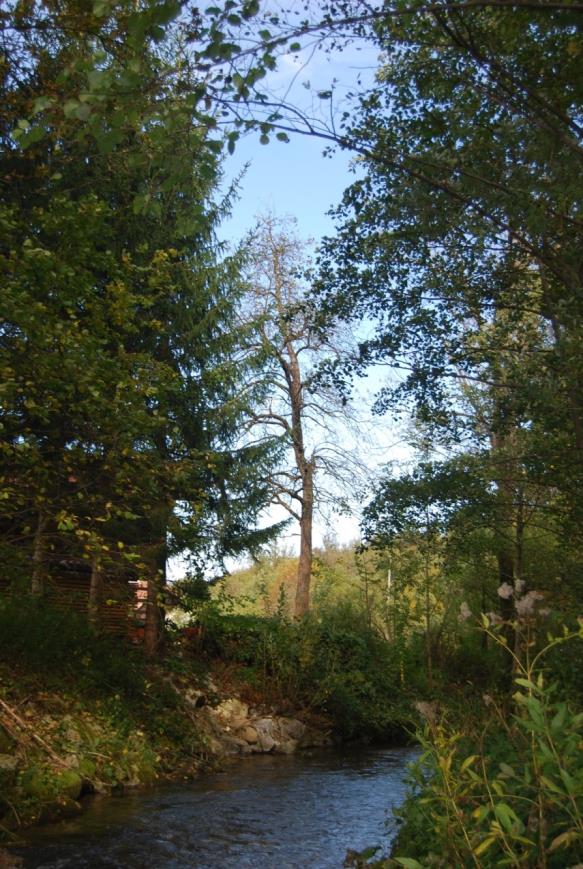 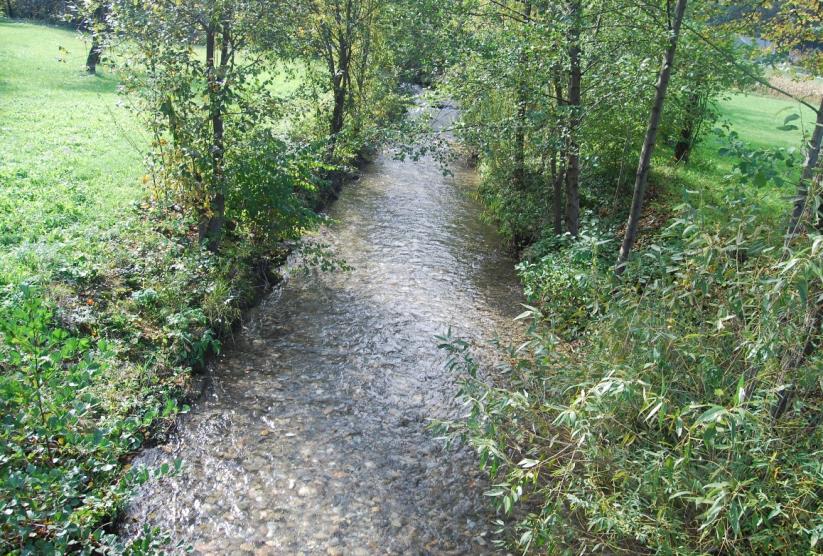 8. Miha Drolc
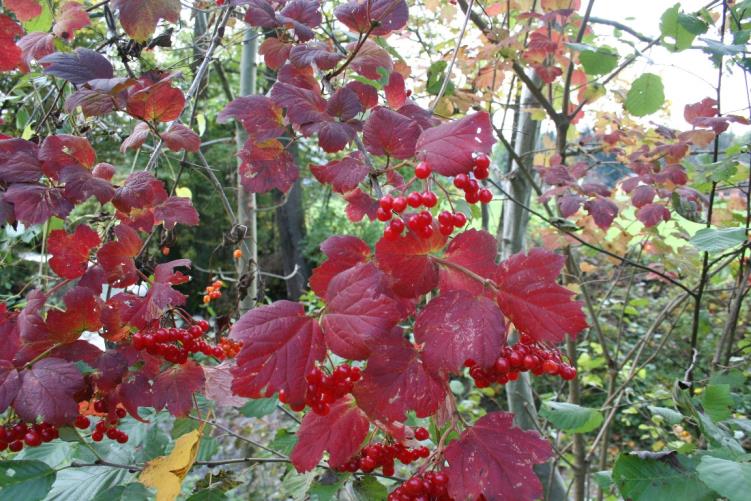 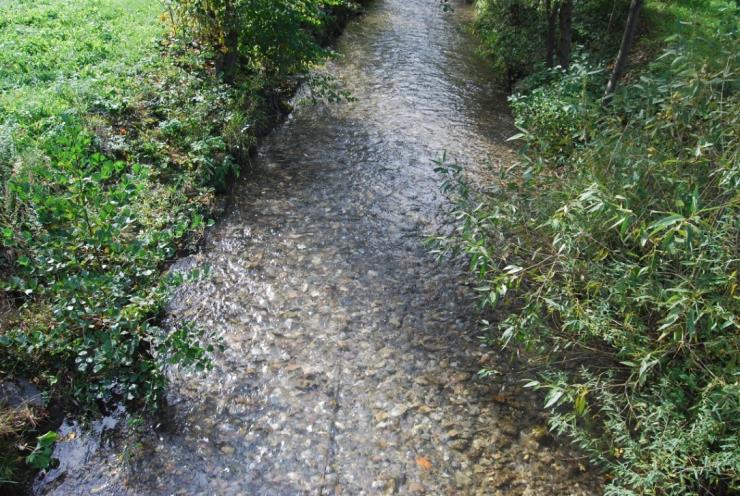 9. Nina Kreča
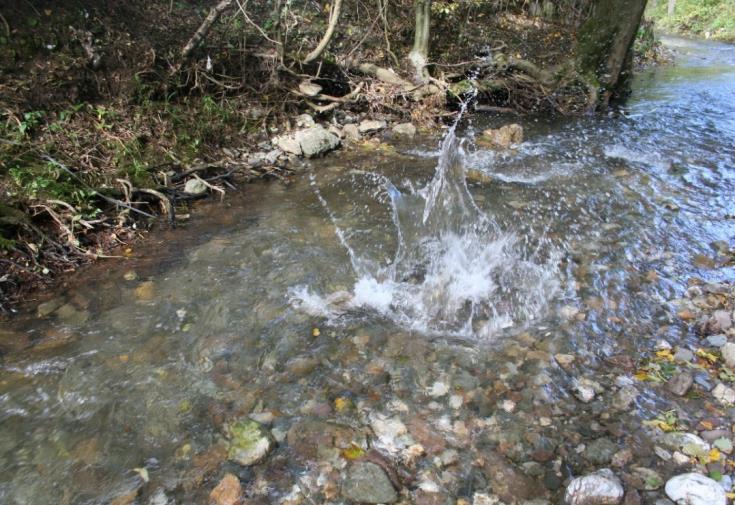 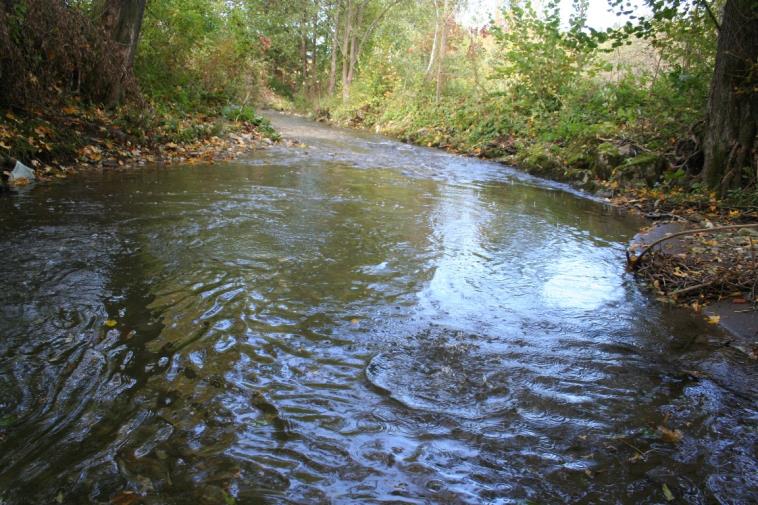 10. Tibor Zupan
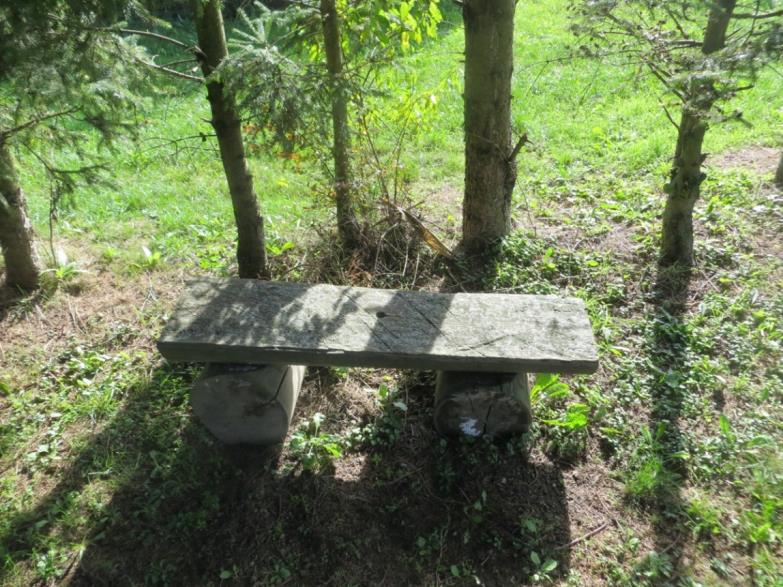 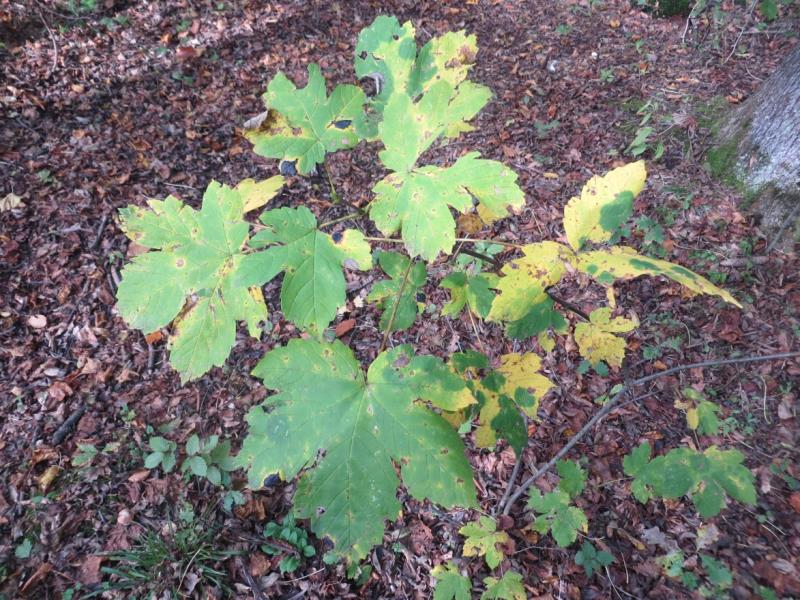 11. Urh Kovče
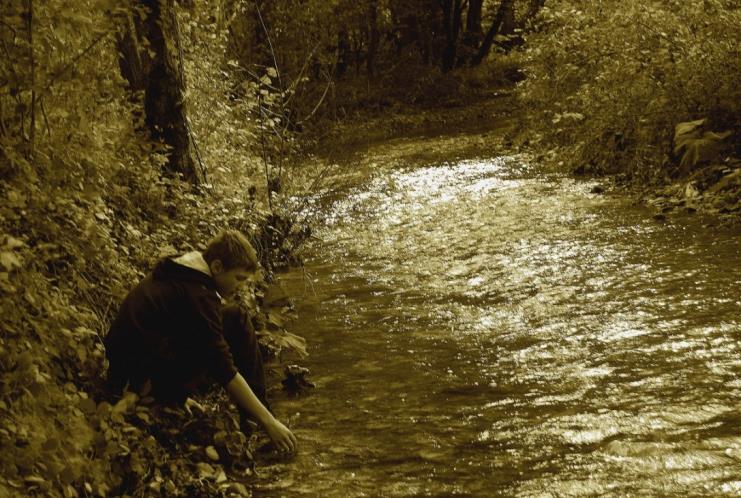 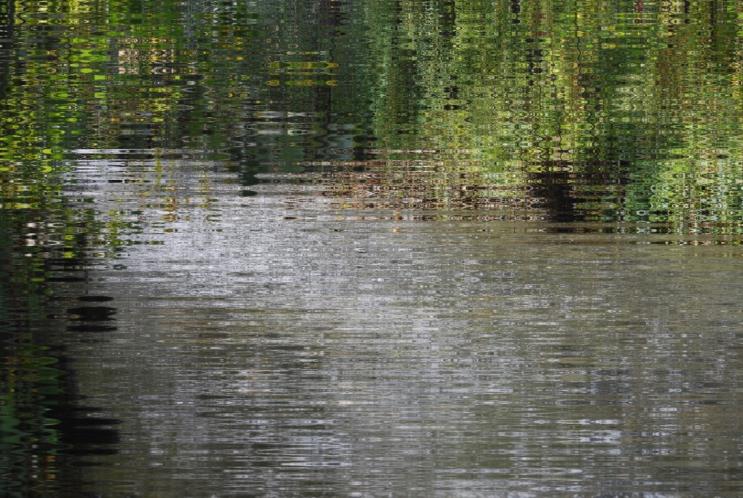 Osnovnošolci OŠ Vransko-Tabor (foto krožek)mentorica Marija Završnik
12. Alja Džafić, 8.r
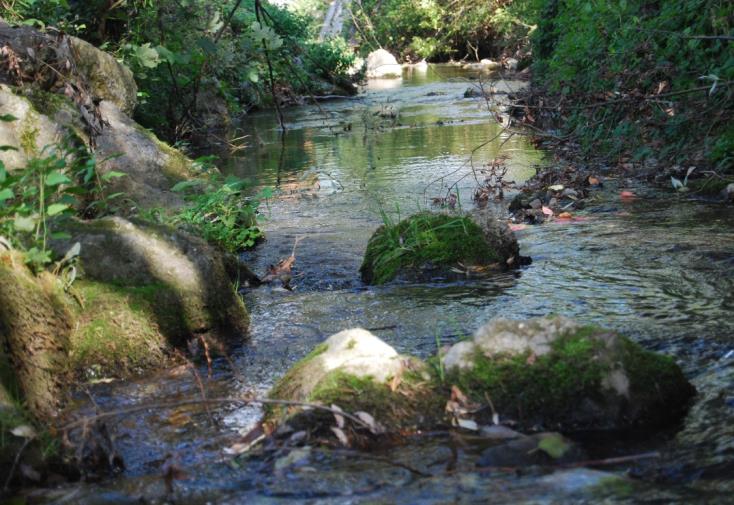 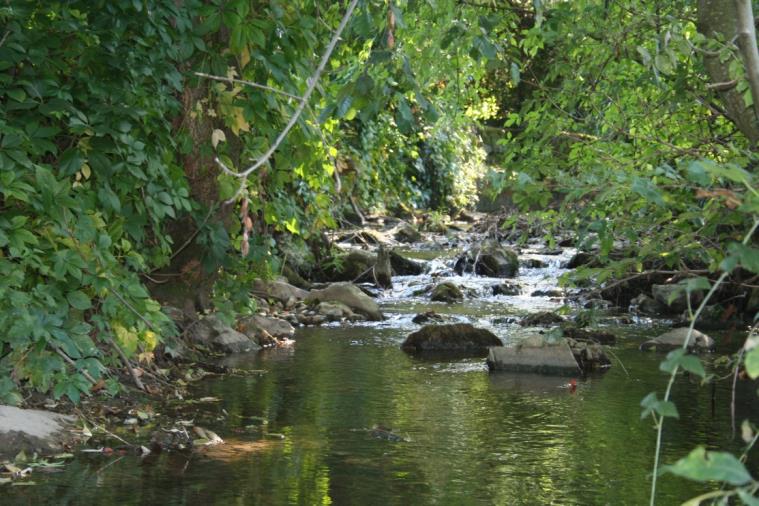 13. Amadeja Juhart, 8.r
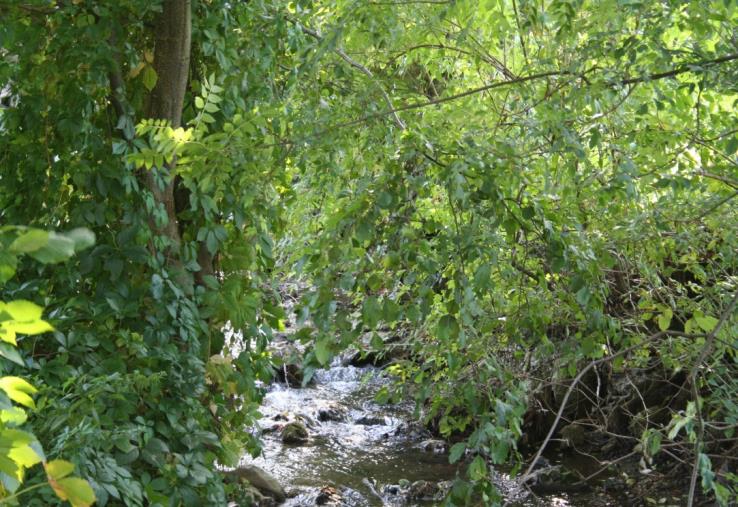 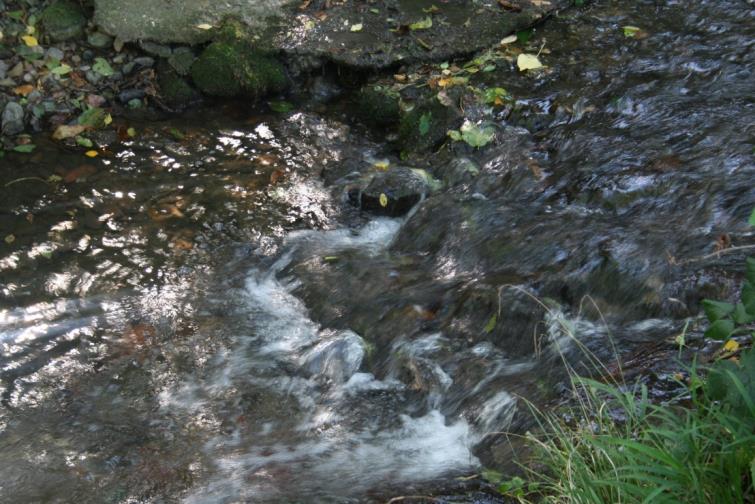 14. Maja Pikl, 8.r
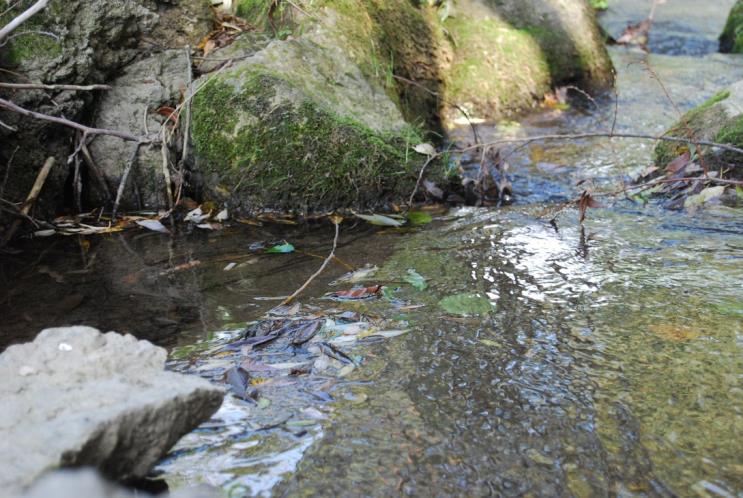 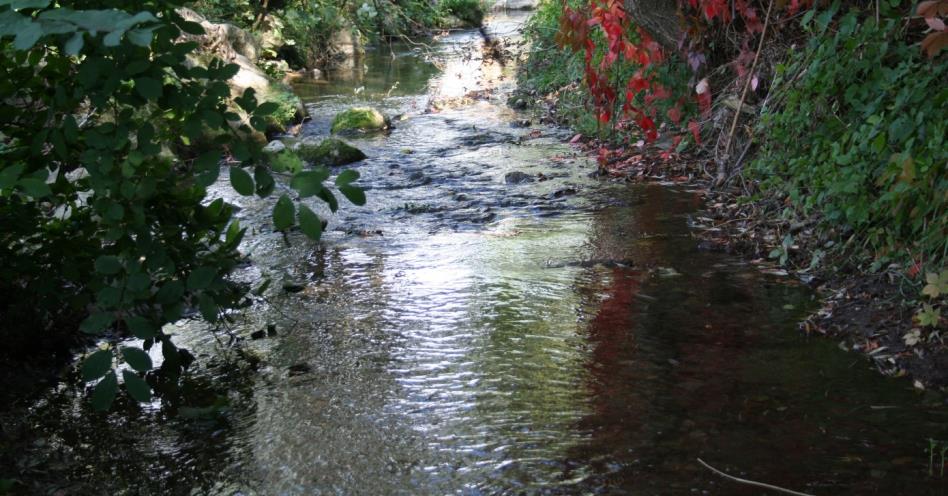 15. Nuša Maloprav, 8.r
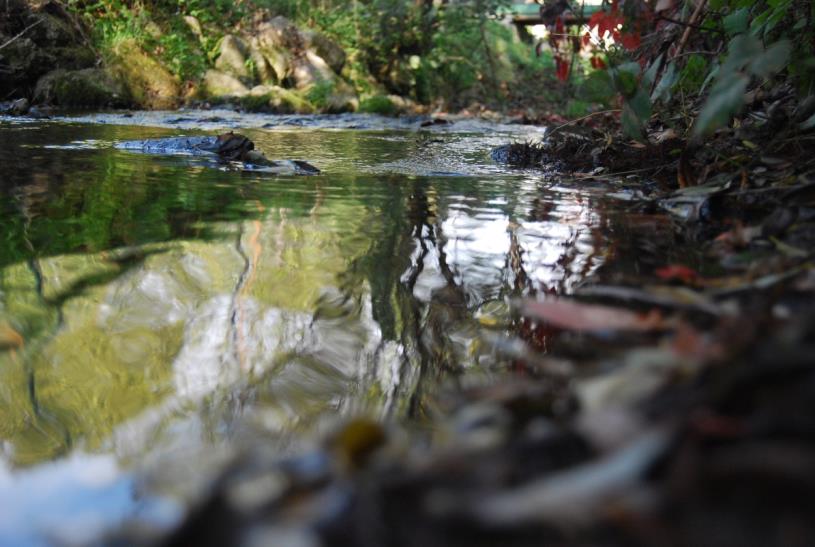 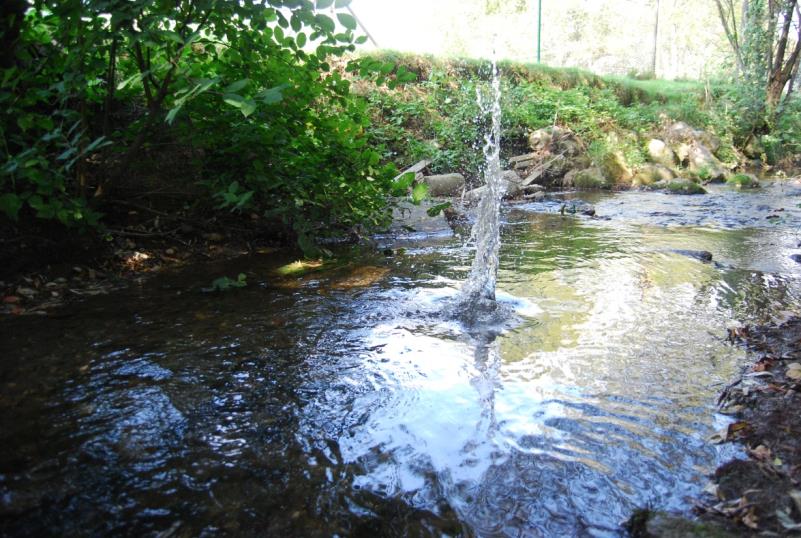 16. Nuša Strnišnik, 8.r
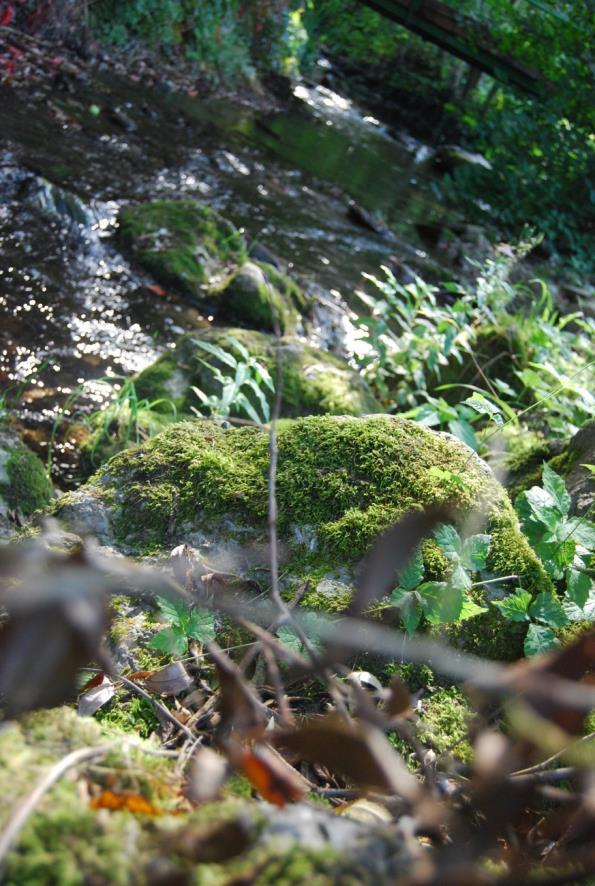 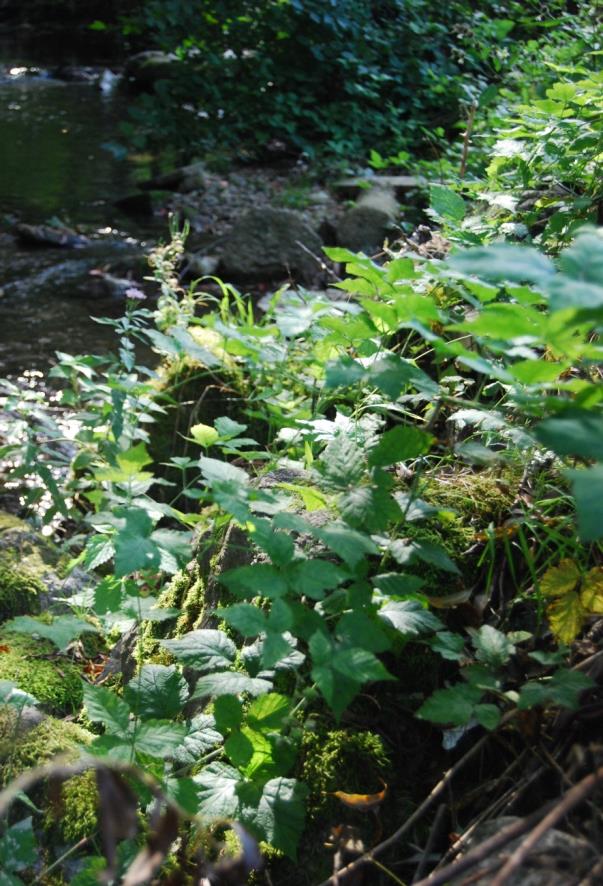 Osnovnošolke  I OŠ Žalec mentorica Milica  Kresović
17. Hana Grum, 12 let
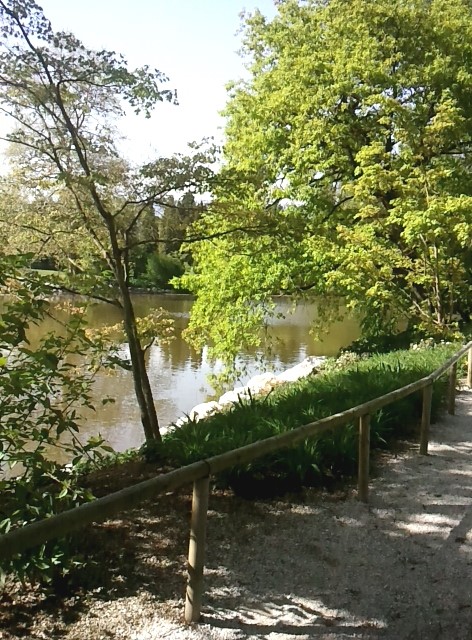 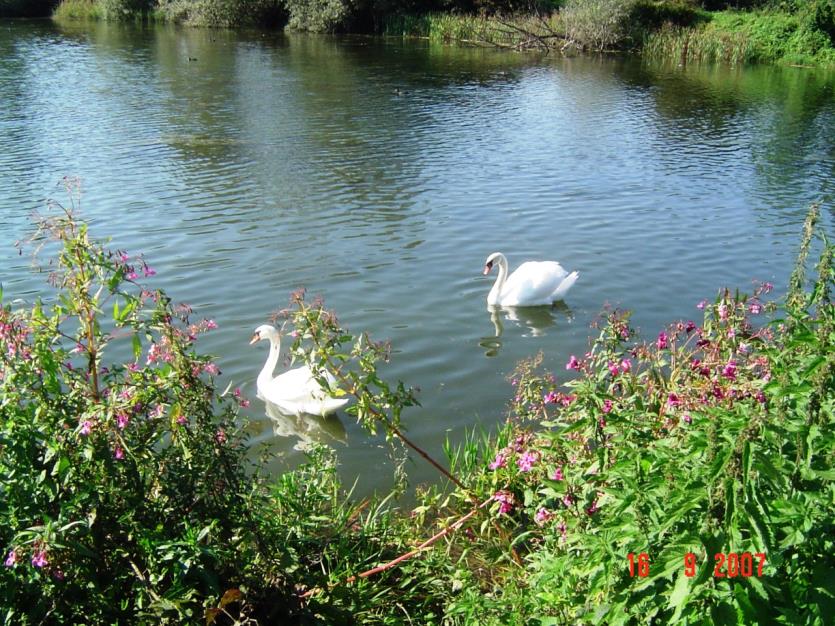 18. Metka Luskar, 12 let
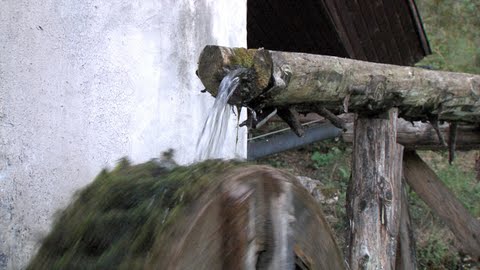 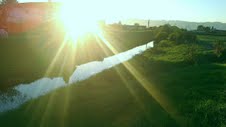 19. Anja Sadnik, 11 let
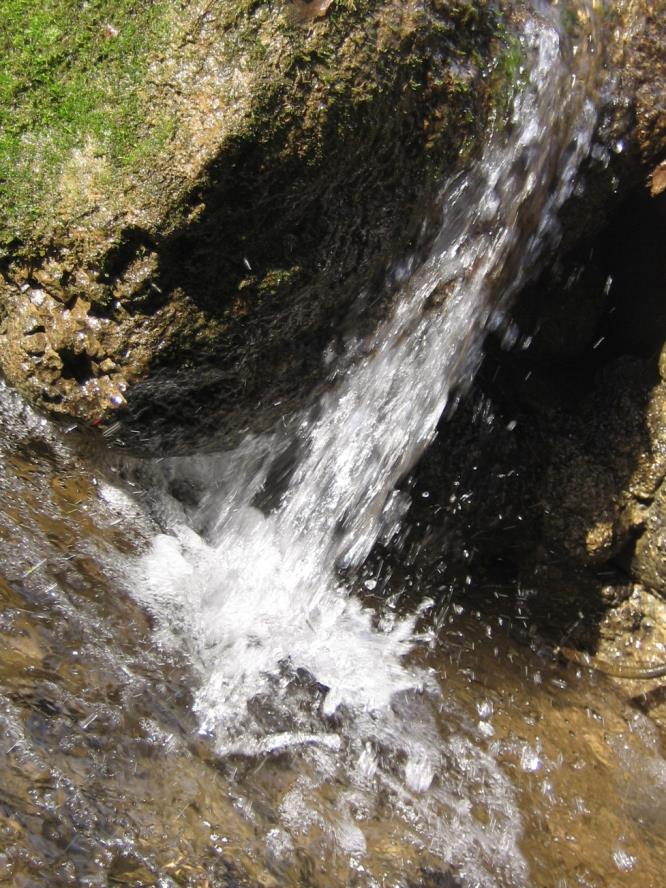 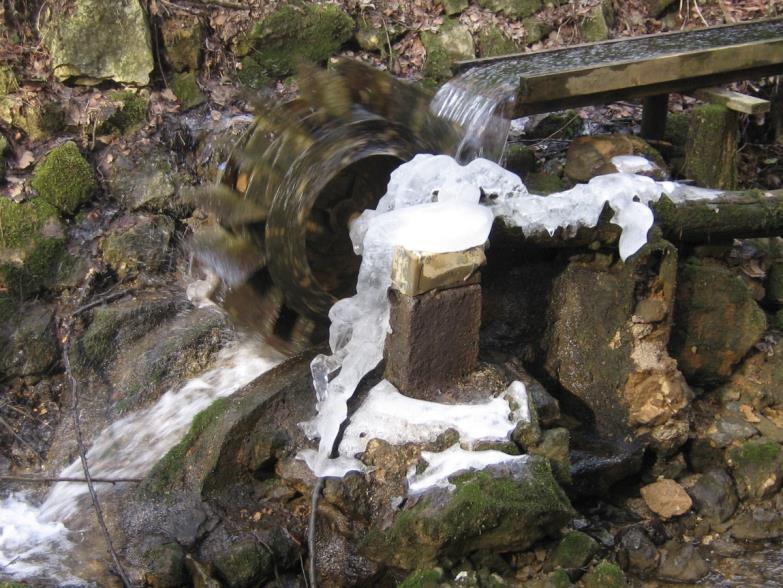 20. Eva Turk, 11 let
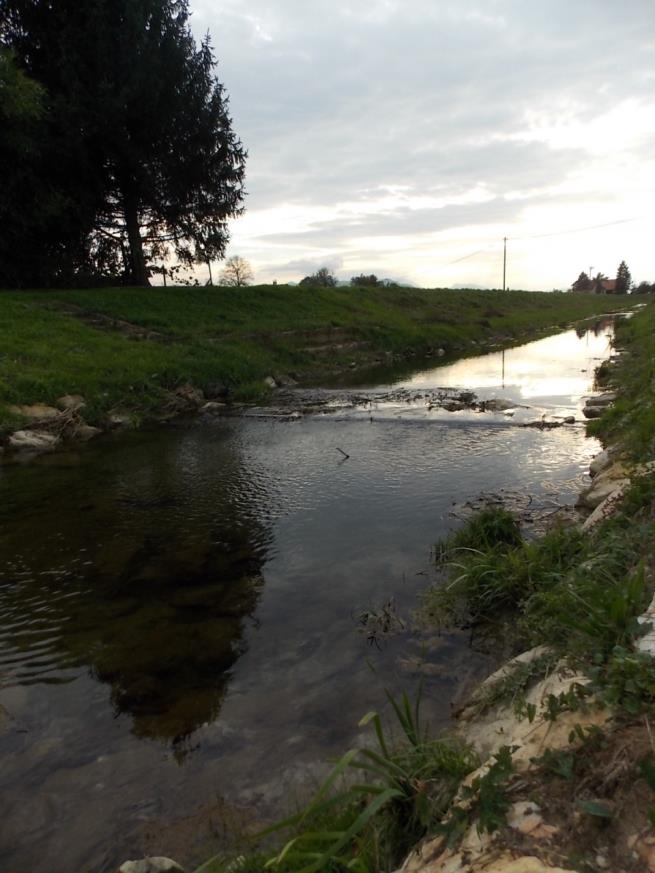 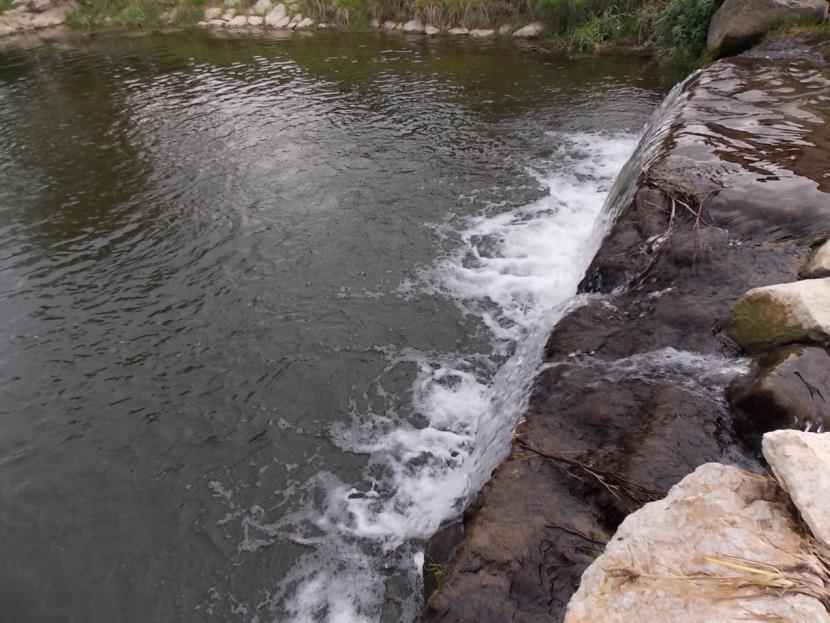 21. Dajana Vignjević, 11 let
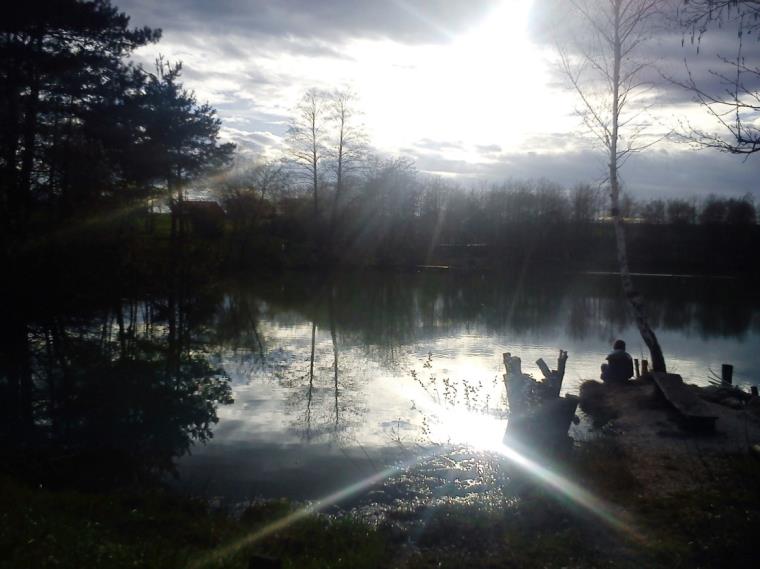 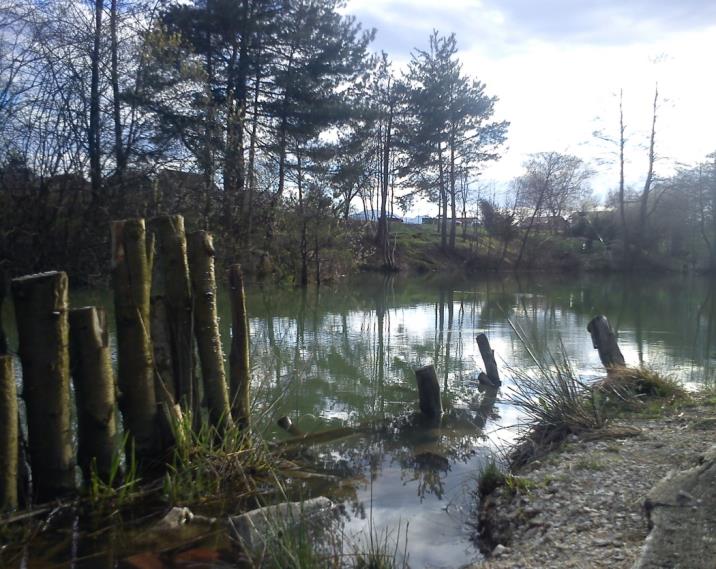 Posamezniki – fotografi in ljubitelji narave
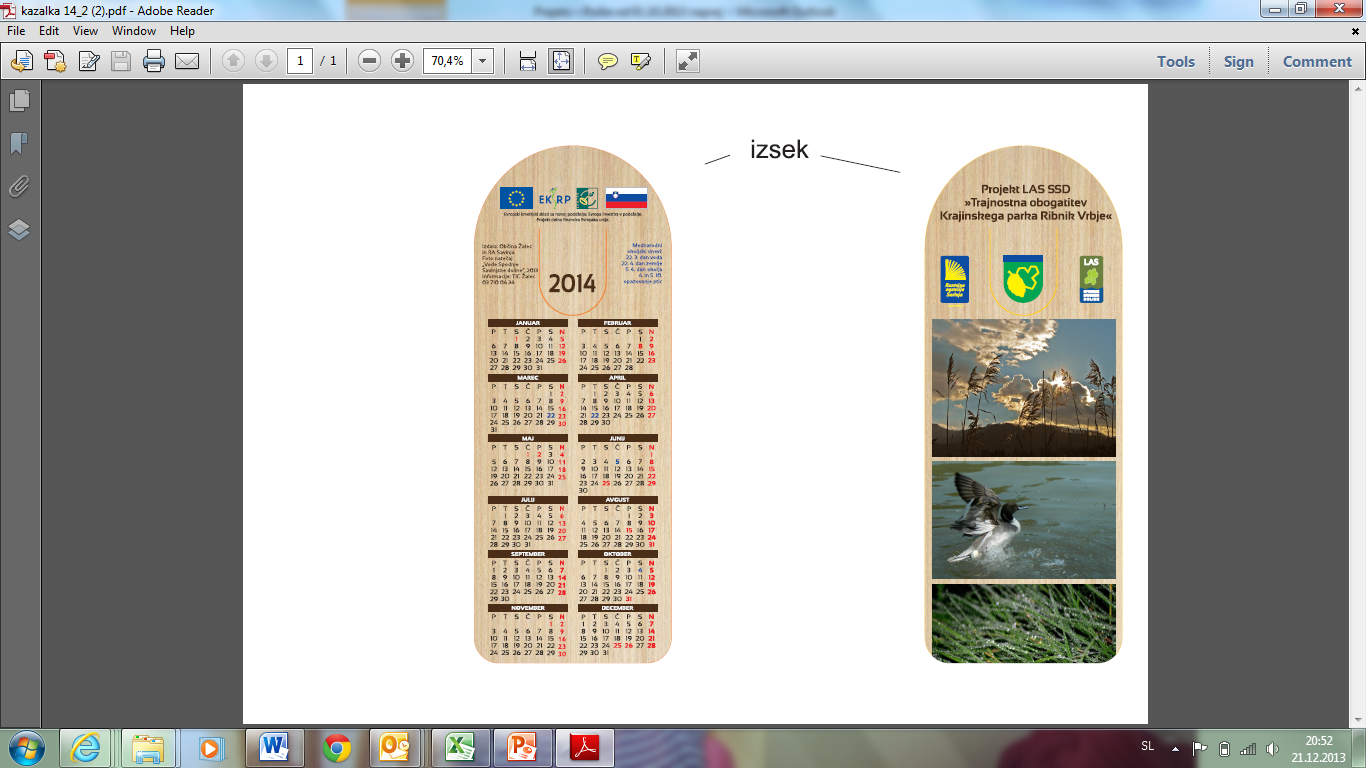 22. Rudi Krajnc
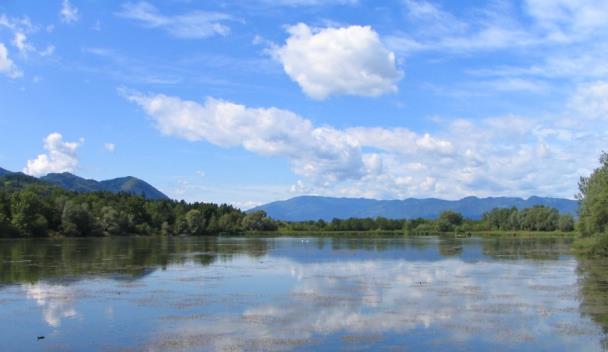 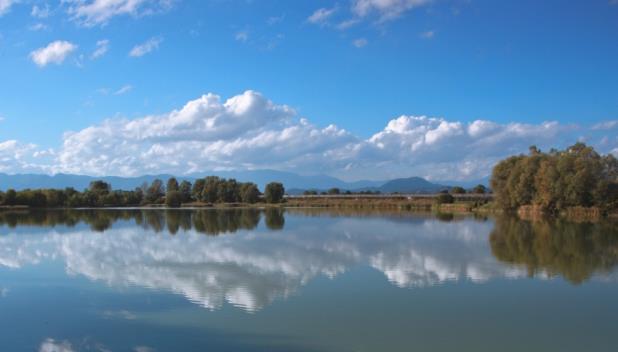 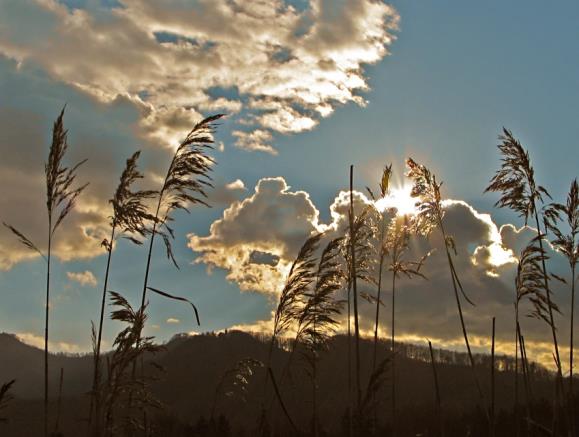 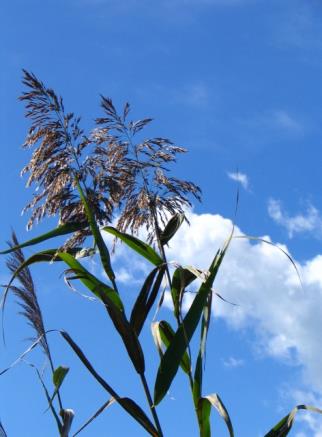 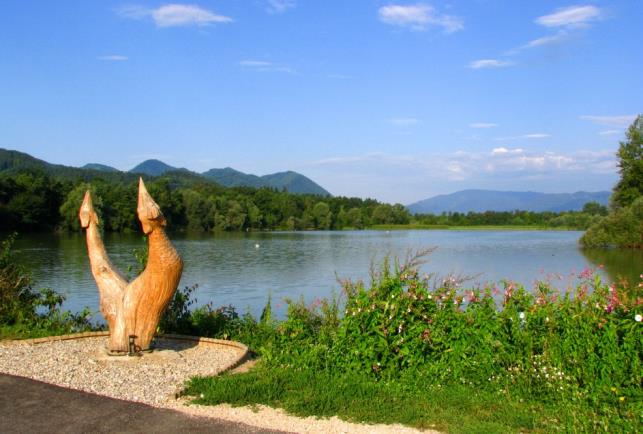 23. Jan Korošec, 17 let
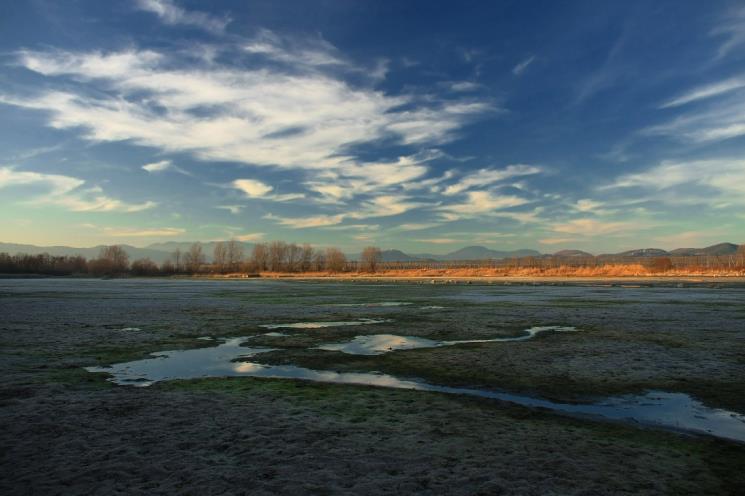 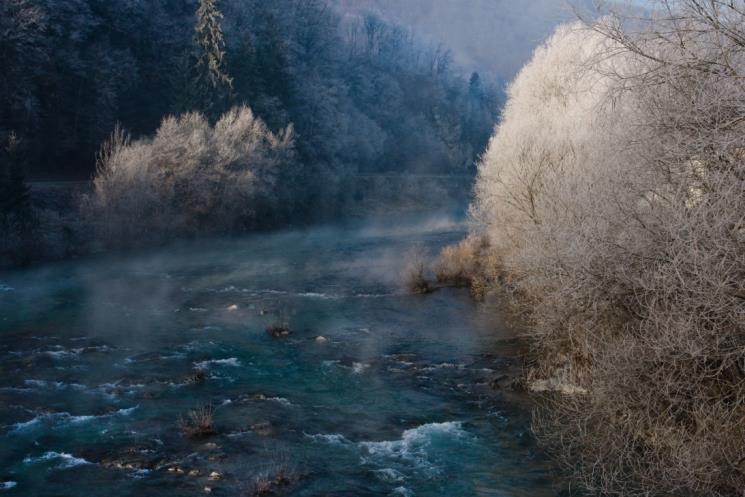 24. Milica Kresović
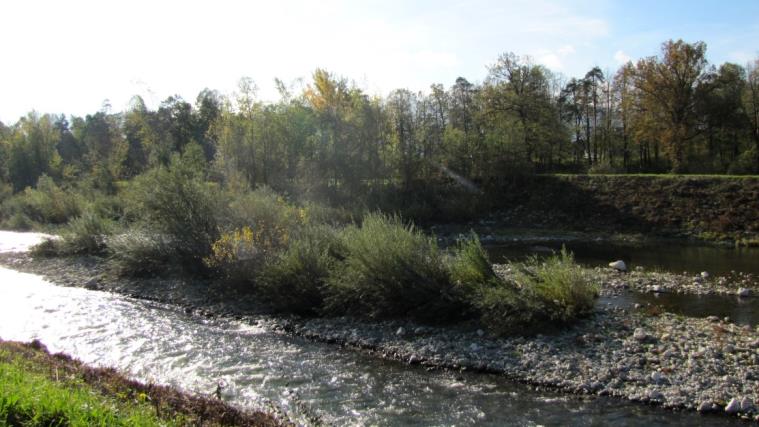 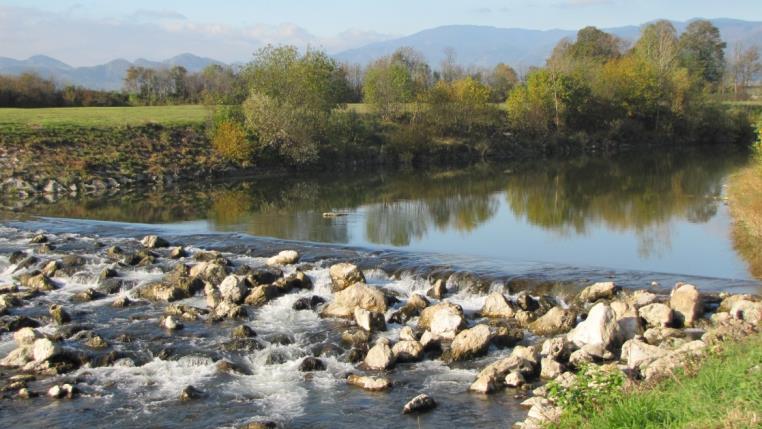 25. Aleš Nemivšek
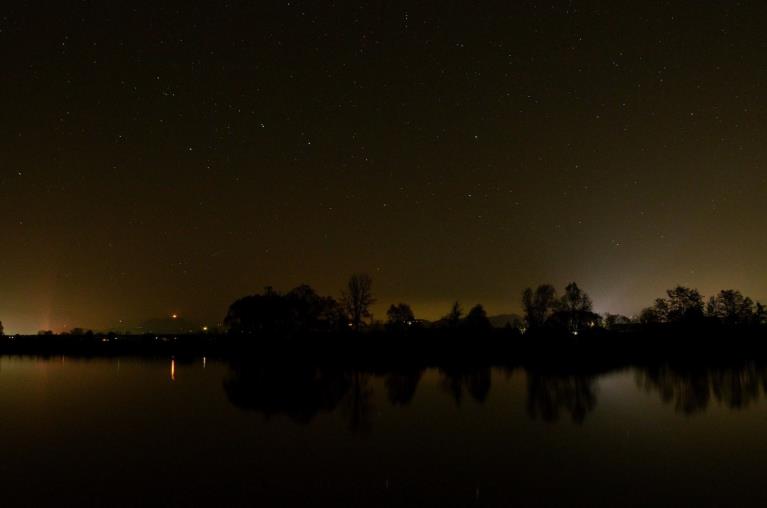 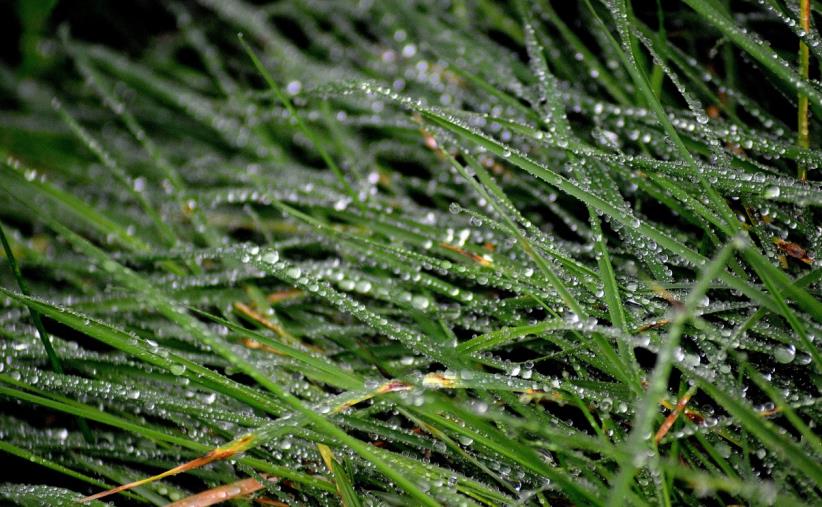 26. Uroš Zupanc
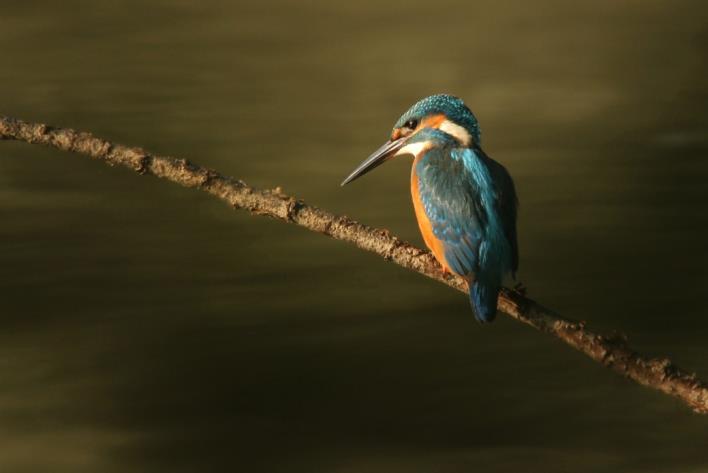 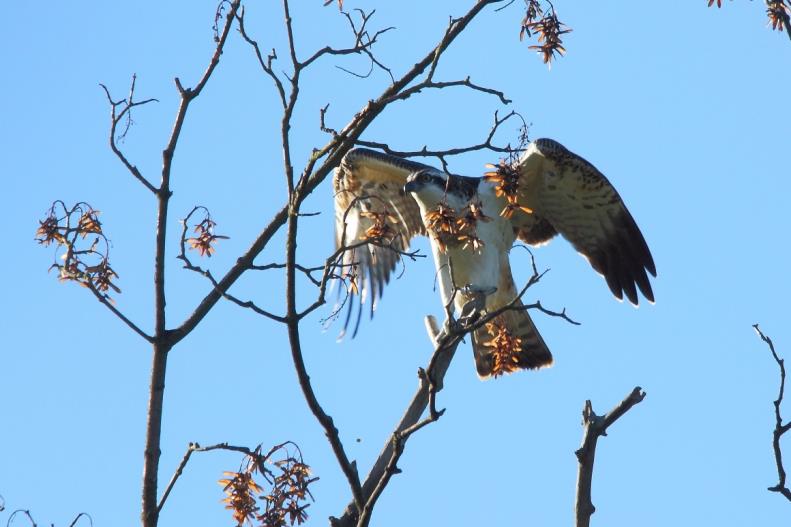 Avtorji izbranih fotografij
Tomaž Maroh, 14 let, OŠ Petrovčementorica Mojca Šon
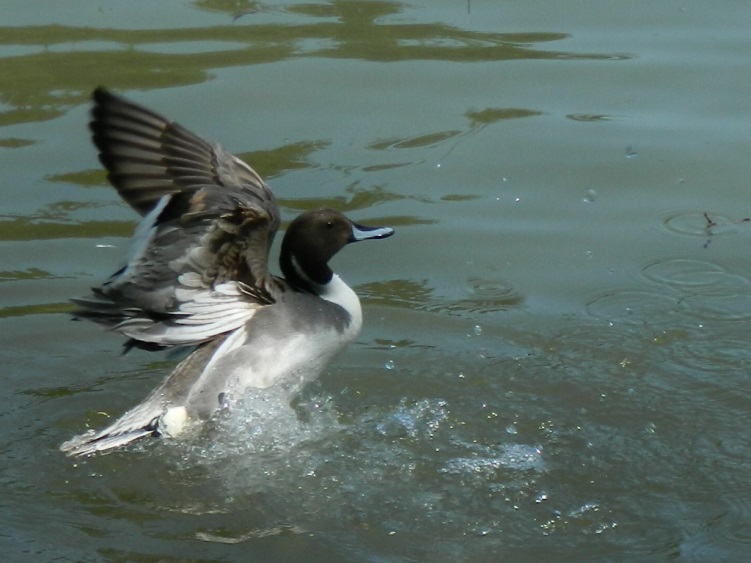 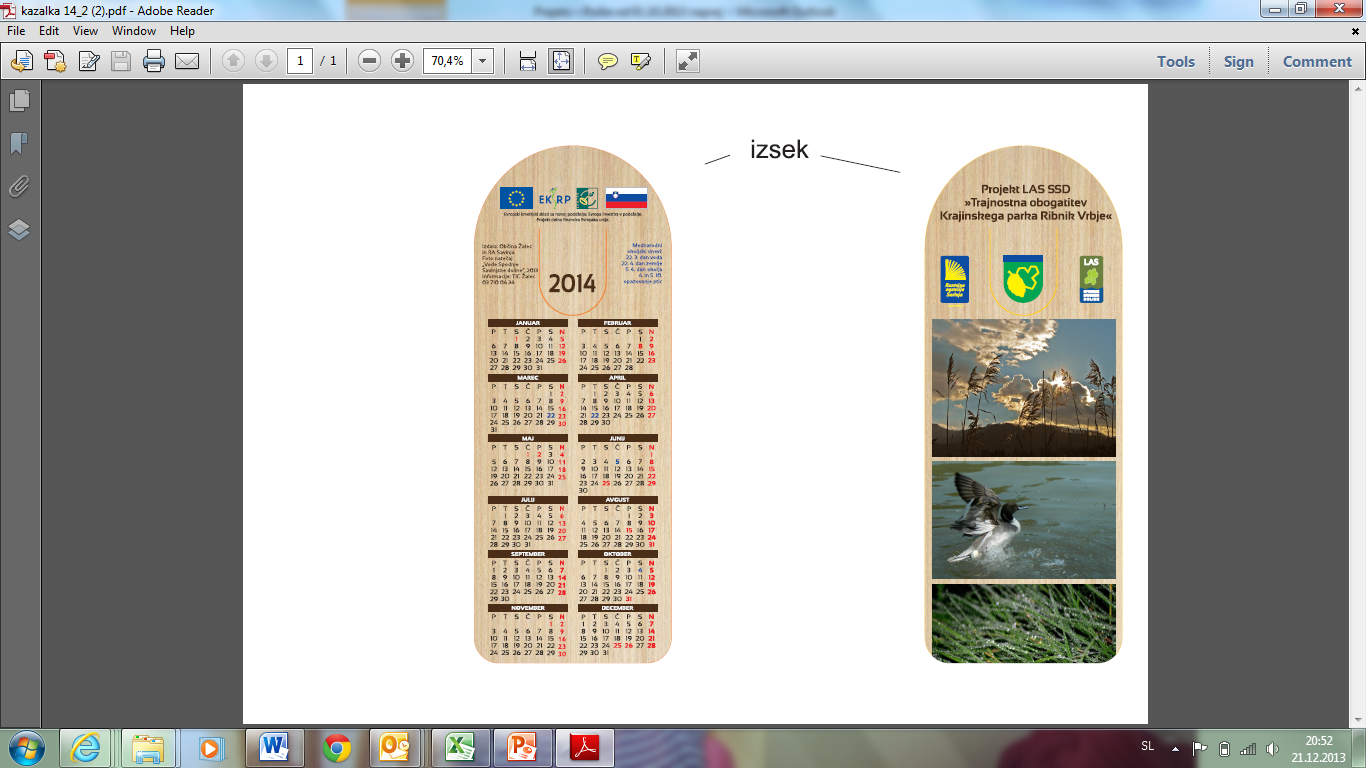 Rok Lešnik, 13 let OŠ Polzela
Mentorica Danica Gobec
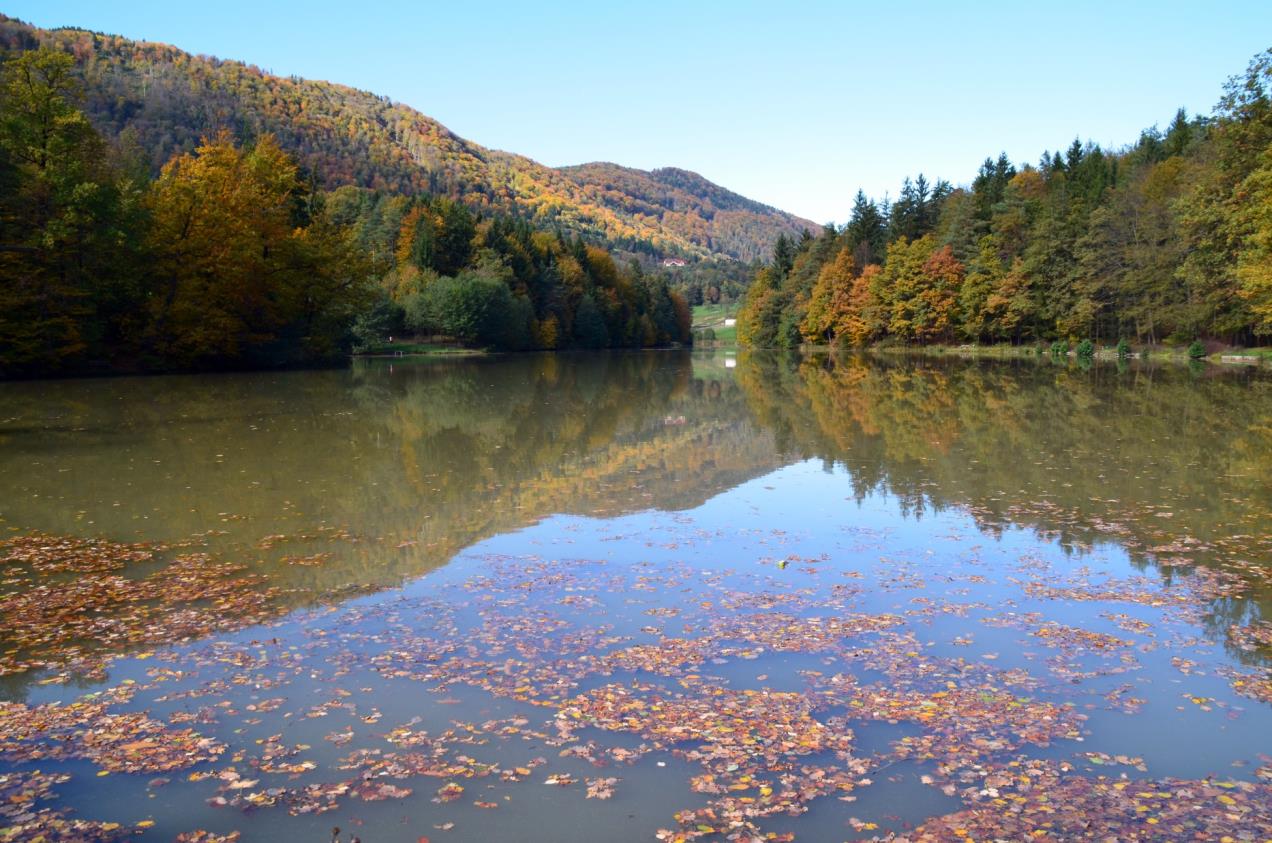 Jan Korošec, 17 let
zmagovalni dvojček
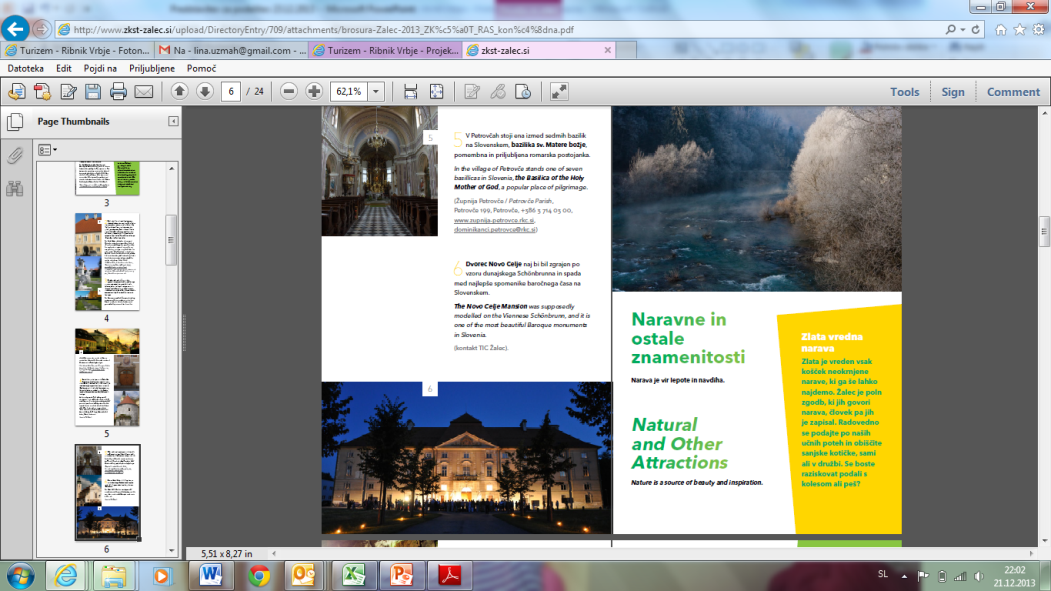 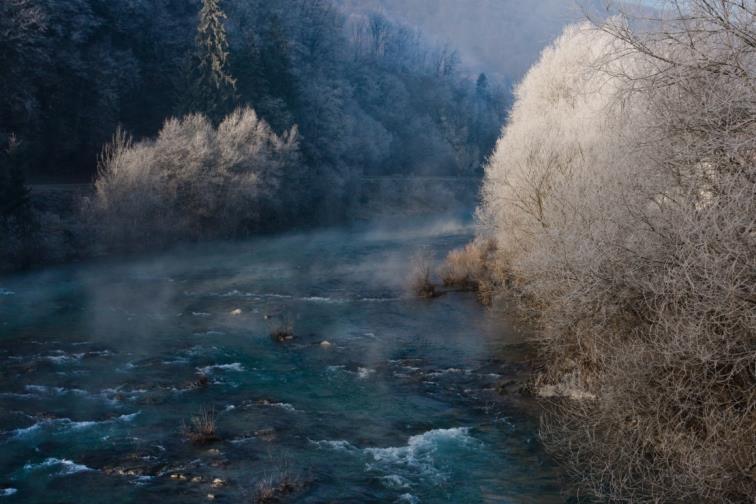 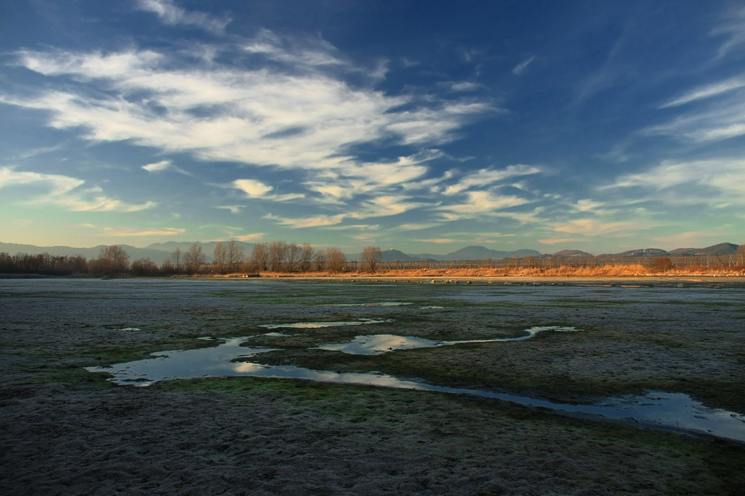 Aleš Nemivšek
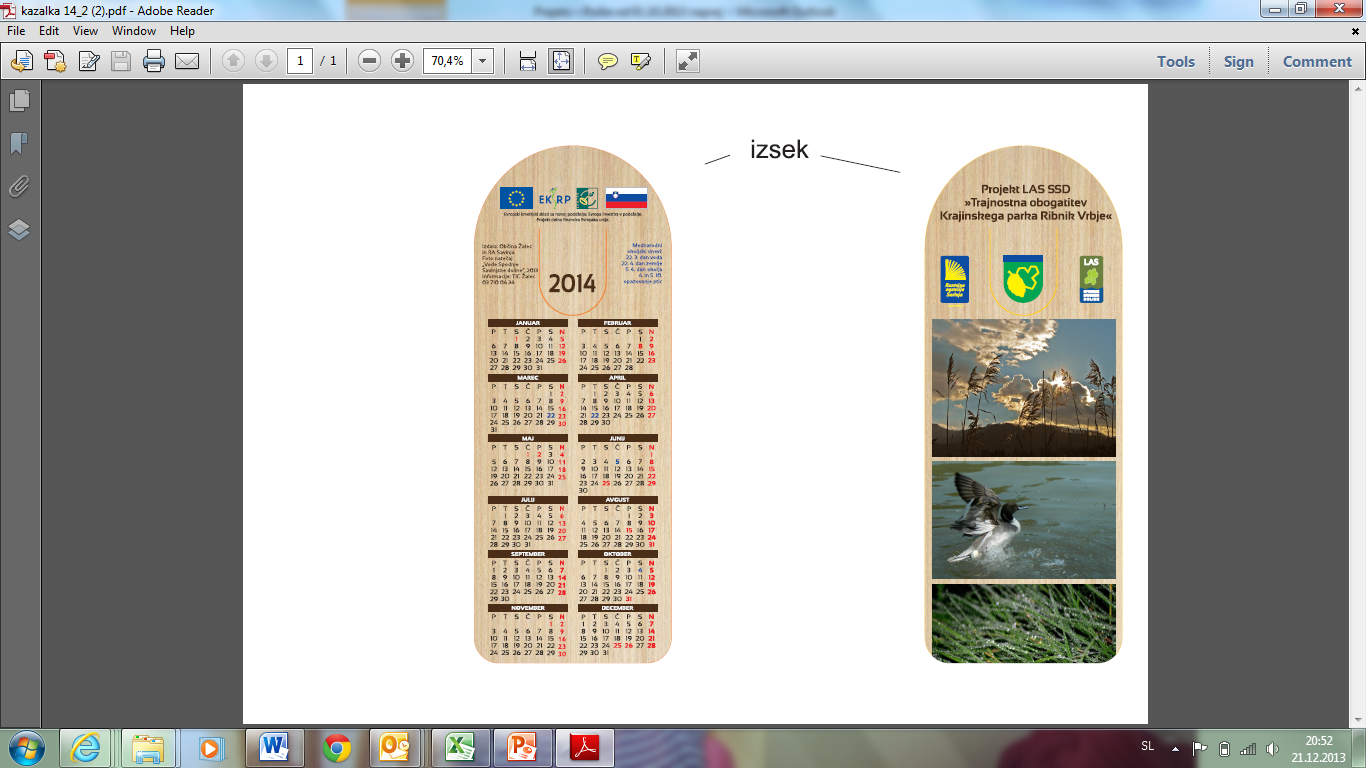 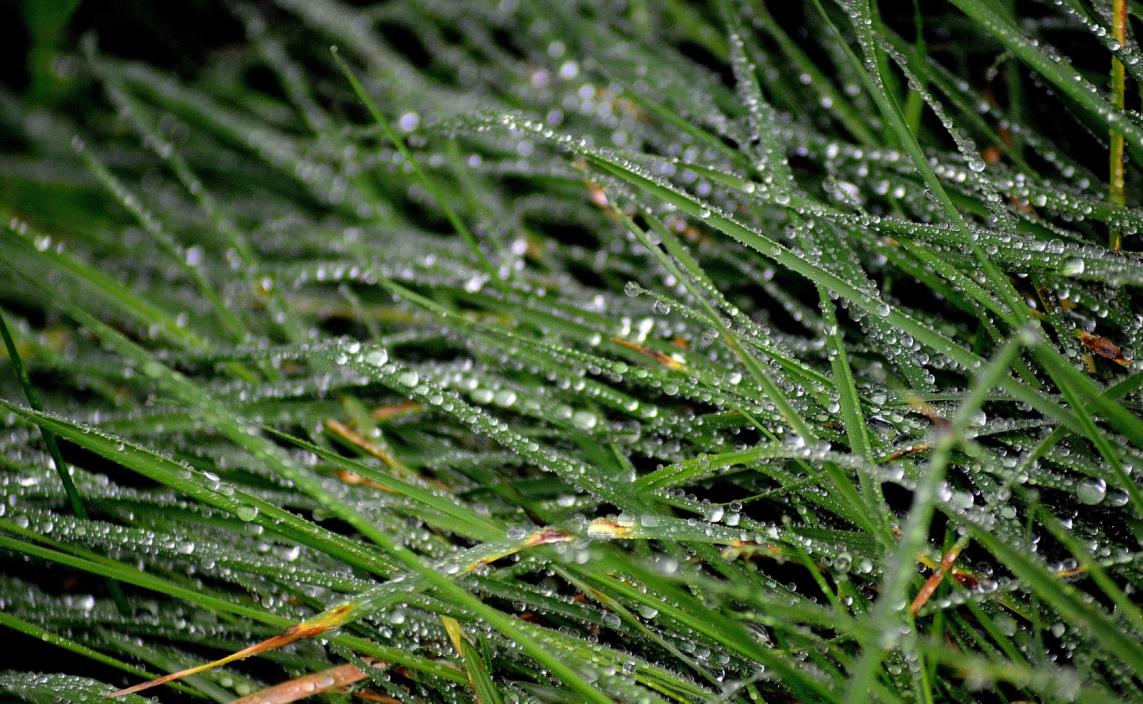 Hvala vsem za sodelovanje 
ter iskrene čestitke!
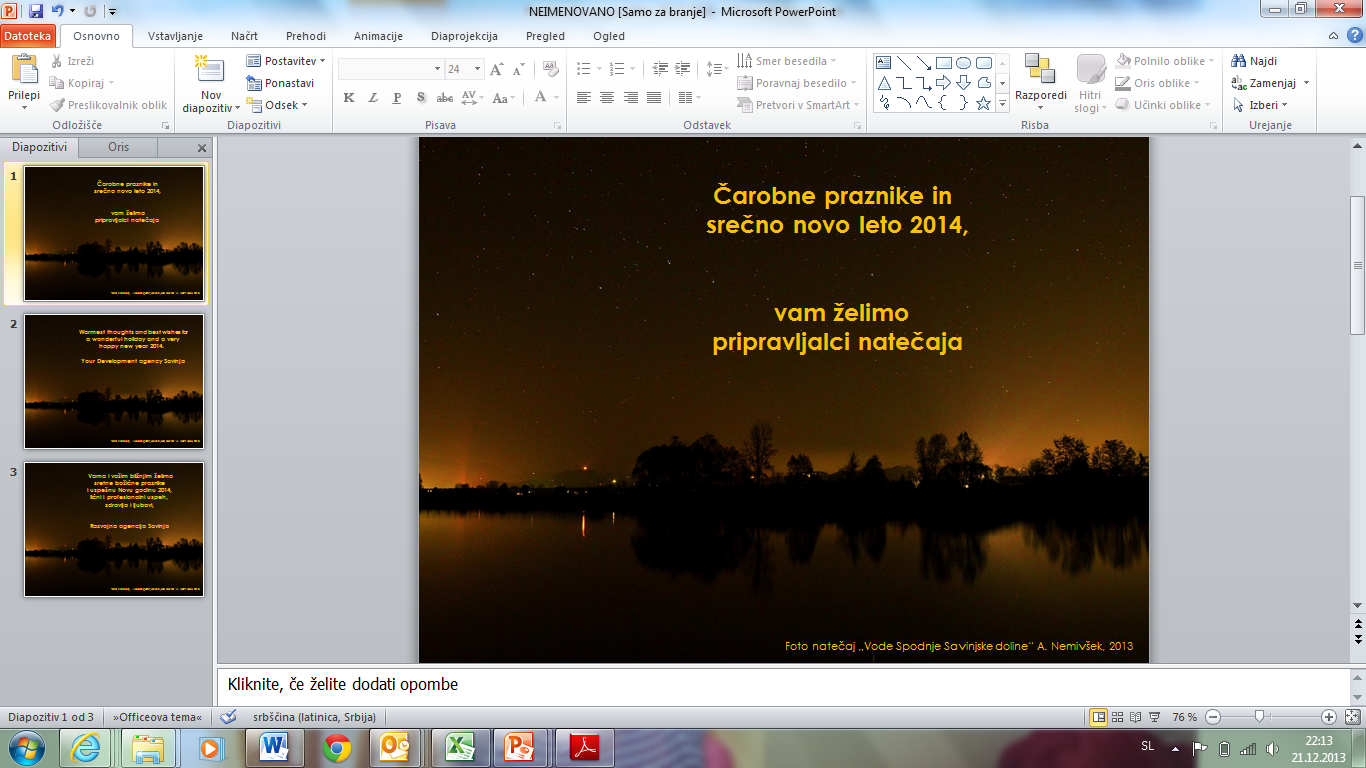 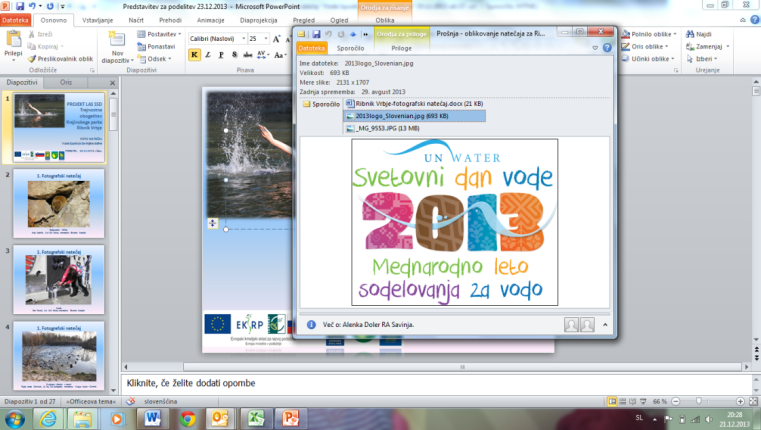 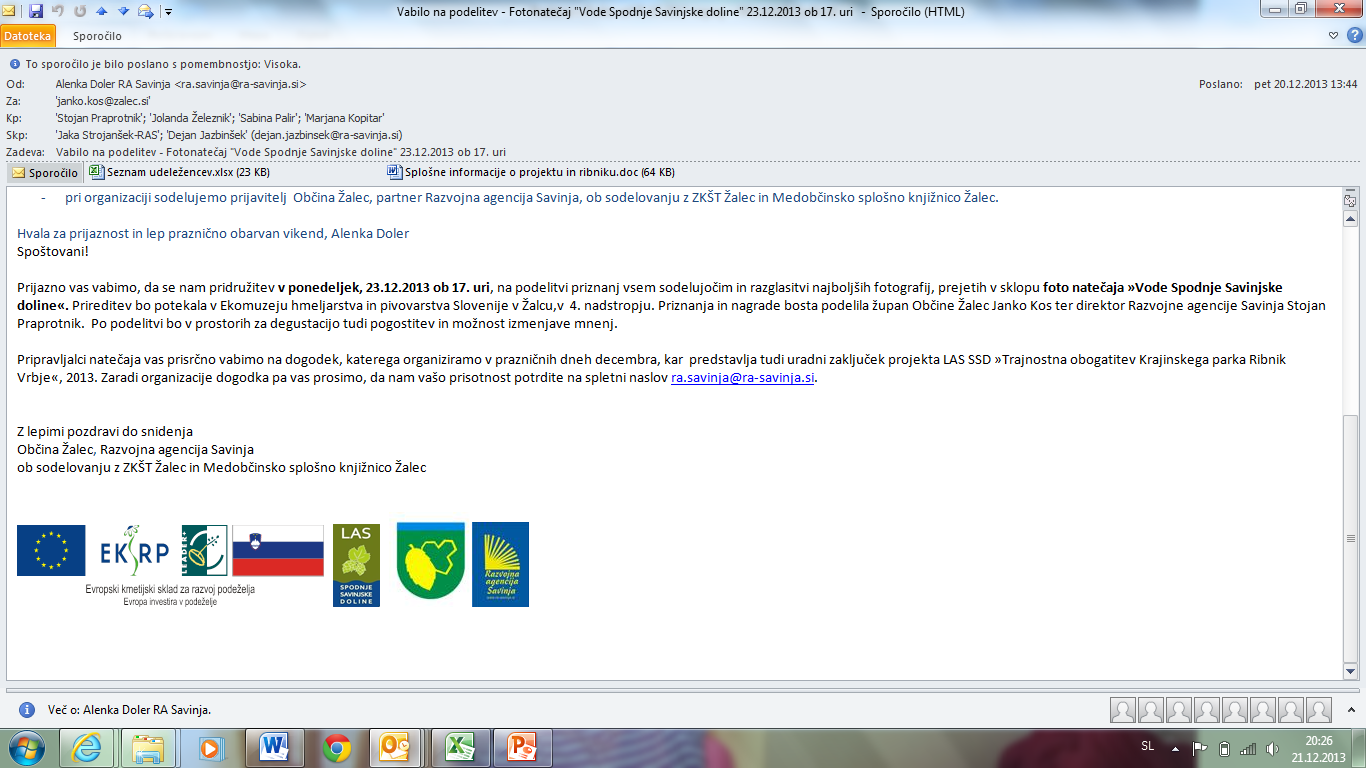 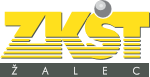 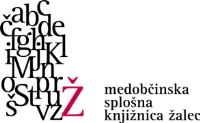